Designing and Implementing a PCI-DSS Compliant Network using ‘Stealth’ Networks with Avaya Fabric Connect
Ed Koehler – DirectorDistinguished CSE
[Speaker Notes: Welcome to this edition of Avaya Technology Sessions on the subject of designing and implementing a PCI-DSS compliant network using Stealth Networking services with Avaya’s Fabric Connect. I’m Ed Koehler and I will be your host for this session.]
Privacy in a Virtualized World
Network and Service Virtualization have transformed the IT industry
Cloud Services
Software Defined Networking
Security and privacy concerns are being expressed by many risk and security analysts
Regulatory compliance in a virtualized environment can be a difficult bar to reach
Examples are, PCI Compliance, HIPAA, Process flow and control (SCADA) environments, Video Surveillance
2
[Speaker Notes: In recent decades communication technologies have realized significant advancement. These technologies now touch almost every part of our lives, sometimes in ways that we do not even realize. As this evolution has and continues to occur, many systems that have previously been treated as discrete are now networked. Examples of these systems are power grids, metro transit systems, water authorities and many other public services. Other examples are networks that require regulatory compliance such as PCI DSS and HIPAA.

While this evolution has brought on a very large benefit to both those managing and using the services, there is the rising spectre of security concerns and the precedent of documented attacks on these systems. This has brought about strong concerns about this convergence and what it portends for the future. This paper will begin by discussing these infrastructure environments that while varied have surprisingly common theories of operation and actually use the same set or class of protocols. Next we will take a look at the security issues and some of the reasons of why they exist. We will provide some insight to some of the attacks that have occurred and what impacts they have had. Then we will discuss methods for mitigation using Avaya’s Fabric Connect.]
The Definition of a “Stealth” Network
Any network that is enclosed and self contained with no reachability into and/or out of it. It also must be mutable in both services and coverage characteristics
The common comparible terms used are MPLS IP-VPN, Routed Black Hole Network, IP VPN Lite
Avaya’s Fabric Connect based on IEEE 802.1aq provides for fast and nimble private networking circuit based capabilities that are unparalleled in the industry
“Stealth” Networks are private ‘dark’ networks that are provided as services within the Fabric Connect cloud
L2 Stealth 
A non-IP addressed L2 VSN environment
L3 Stealth 
A L3 VSN IP VPN environment
3
[Speaker Notes: Avaya’s Fabric Connect is an enhanced implementation of IEEE 802.1aq Shortest Path Bridging. Fabric Connect can offer a series of ‘circuit’ based services that can be either layer two or layer three depending on requirements. These circuits are contructs known as I-SID’s or I-Component Service Identifiers. If these services are used in the proper fashion they can yield what are termed as Stealth Networking Services. A Stealth network is any network that is enclosed and self contained with no reachability into and/or out of it. It also must be mutable in both services and coverage characteristics.
The common comparible terms used are MPLS IP-VPN, Routed Black Hole Networks, IP VPN Lite.

Avaya’s Fabric Connect based on IEEE 802.1aq provides for fast and nimble private networking circuit based capabilities that are unparalleled in the industry and do not require complex mixes of protocols or design practices.
Hence, “Stealth” Networks are private ‘dark’ networks that are provided as services within the Fabric Connect cloud. They come in two different forms:

A layer 2 Stealth 
A non-IP L2 VSN environment
A layer 3 Stealth 
A L3 VSN IP VPN environment]
Use Case Requirements for “Stealth” Networks
Networks that require isolation and security
PCI compliance
HIPAA compliance
Financial Exchanges
Video Surveillance (Unicast or Multicast)
SCADA control networks
Networks that require Services Separation
Multicast - particularly video surveillance
Bonjour
SCADA
4
[Speaker Notes: There are many uses for Stealth networks, but they basically fall into two category types. First, networks that require security and isolation. Examples are PCI & HIPPA compliance, financial and trading applications, video surveillance and process flow control environments such as those facilitated by SCADA type protocols.
Second, network that require services separation such as multicast, Bonjour and SCADA.

As an additional note Stealth networks effectively provide for both requirements categories. While this presentation is focused on PCI-DSS, these services can be used for other closed, service separated networking requirements such as those for HIPPA (Health Care) and CIP/NERC (Energy Regulatory)]
PCI DSS Compliance RequirementsSee https://www.pcisecuritystandards.org/documents/pci_dss_v2.pdf
Install and maintain a firewall configuration to protect cardholder data
Do not use vendor- supplied defaults for system passwords and other security parameters
Protect stored cardholder data
Encrypt transmission of cardholder data across open, public networks
Use and regularly update anti-virus software or programs
Develop and maintain secure systems and applications
Restrict access to cardholder data by business need-to-know
Assign a unique ID to each person with computer access
Restrict physical access to cardholder data
Track and monitor all access to network resources and cardholder data
Regularly test security systems and processes
Maintain a policy that addresses information security for employees and contractors
5
[Speaker Notes: The requirements for true PCI compliance are numerous and complex. As such no technology or solution can be compliant to the regulation. In short, scanning of the actual implementation by qualified staff is required.
There is however a lot that one can do to prepare for this. First and foremost is securing the data path. Avaya’s Fabric Connect contributes to these requirements by providing strict control of forwarding path behavior.]
A Few Words on PCI DSS v 3.0…
Over 100 new controls defined!!!
Many are further clarifications on v 2.0
Main impacting changes
Inventory of all systems within Card Holder Data Environment (CDE)
Documented Card Holder data flows within CDE
Detailed penetration testing requirements
Concerns over ‘weak’ segmentation
Further detail on the role & obligations of third parties and service providers
Full network and data flow diagrams
Penetration testing that ‘matches’ CDE as is deployed
Incorporation of ‘business as usual’ PCI compliant processes and policies
Change management and audit – both technical and organizational
https://www.pcisecuritystandards.org/documents/PCI_DSS_v3.pdf
6
[Speaker Notes: PCI version 3.0 has caused quite a bot of concern. There are over 100 new controls defined!
But most of these are simply further clarifications of the controls defined in Version 2.0. There are also reductions and removals of redundant controls.
Out of all of this the major impacting changes are needs to:
Inventory all elements and systems within and connecting to the CDE
Documented flows of card holder data
Detailed penetration testing requirements based on your CDE
Full network documentation
Of particular concern is the business as usual clause. Most small to medium businesses do not have extensive IT Security staff. Enforcing compliance will have to be accomplished with less staff.
Finally, more detailed auditing of the overall change management to CDE is required as well as organizational changes such as mergers and acquisitions are considered as well.]
PCI-DSS & PA-DSS
PCI-DSS deals with the whole end to end system implementation as it is deployed.
PA-DSS (Payment Application Security Standard) defines what a compliant application must support as it is designed.
PA-DSS is derived from PCI-DSS, defines handling of:
Magnetic Stripe data
Card Verification Codes & Values
CAV2,CID,CVC2,CVV2
PIN’s & PIN Blocks
PA-DSS compliance applies to ‘off the shelf’ payment applications
Merchant or SP’s MUST certify ‘in-house’ applications!
7
[Speaker Notes: Before we move on with PCI-DSS, let’s take a moment and talk about the differences between PCI-DSS and PA-DSS. PA-DSS is the application security standard, which is as such a subset of PCI-DSS. An important aspect of PA-DSS is that it defines what a ‘compliant’ application must support as it is designed. Areas of concern are the handling of magnetic stripe data, Card verification codes and PIN’s. If a point of sale application is sold ‘off the shelf’ it MUST comply to this certification. If it is an in-house application then it is the responsibility of the merchant or service provider to properly design and certify the application.
In contrast, PCI-DSS deals with the whole end to end implementation as it is deployed. As such, the end to end system must be ‘scanned’ by properly trained and certified consultants to gain compliance. This is an important consideration because if the deployment is not thought out properly, compliance can become a moving target where any changes to the deployment can put compliance a risk. Fortunately, there is an approach referred to as ‘sampling’ and the use of deployment templates which can drastically ease both the attainment and on-going maintenance of compliance. Avaya’s Fabric Connect and the use of secure Circuit based services referred to as ‘Stealth’ Virtual Service Networks can also drastically ease the burden of developing  and enforncing a templated PCI-DSS design.]
About Network Segmentation…
While not strictly required for compliance, it is strongly recommended!
Network Segmentation can reduce:
The scope of the PCI-DSS assessment
The cost of the PCI-DSS assessment
The cost and difficulty in maintaining systems compliance
Major benefits of overall risk reduction in the systems model
All of this can be realized IF the network segmentation is secure and properly designed!
Proper design leads to consistency and modularity
Allows for the streamlining of compliance by the use of sampling
8
[Speaker Notes: Obviously, the major role that Fabric Connect’s Stealth services provide is in the areas of Service and Path separation and control. All of this revolves around the next generation network segmentation abilities that Avaya’s Fabric Connect provides.
According to PCI-DSS, while network segmentation is not explicitly required for compliance, its use is strongly recommended. The use of network segmentation can provide to an effective foundation for sampling and templates. As such, its use can reduce the scope of the initial assessment and as a result its overall cost. Additionally, it can provide for significant reduction in the cost of ongoing maintenance of the environment. But this is only if the network segmentation is secure and properly designed and implemented.
Proper design however can in turn lead to modularity and the ability to maintain consistency with the modules. The end result is the ability to streamline compliance by the use of these templates and sampling.]
What version 3.0 has to say about segmentation and CDE (Card Holder Data Environments)
CDE includes all people, processes and technology
Validation on ‘where’ Card Holder Data exists
Trace processes and systems
Develop flow diagrams of interacting systems & CHD
Develop documented penetration testing specific to the CDE
‘Hack Attack’ methodologies
Ongoing evaluation of threats/vulnerabilities/risk
The more technologies involved in CDE the more penetration testing required!
Fabric Connect used end to end eliminates most if not all other network technologies
Fabric Connect (IEEE 802.1aq)
Can significantly reduce ACL requirements and enhance data flow validation!
Firewalls/IDS
Servers/Storage and POS
Authentication -> Identity Engines!
Management applications!* * Important consideration to ‘lock down’ the mgmnt. environment. If it manages a system in the CDE. It is part of the CDE!
9
[Speaker Notes: Version 3.0 really has no impact on the existing practices of segmentation as defined within version 2.0
There are however signifigant validation requirements that are now added to gain compliance. As an example, there is now the need to record the flow of card holder data within in the CDE. There is expected validation of where card holder data exists and for what purpose as well as how long. Additionally, any methods of segmentation or security will need documented penetration testing as well as ongoing threats and analysis review.
To note the more technolgies used in the end to end CDE the more penetration testing that has to occur. As a result using Avaya’s Fabric Connect based on IEEE 802.1aq can signficantly ease these requirements.]
Identity Engines & Fabric ConnectSupport for PCI Compliance – includes v 3.0 requirments!
There is no PCI ‘product’.  Reports must be submitted to prove compliance.
Identity aware networking systems can play a key role as one of the PCI Enforcement Tools to ensure that the PCI audits will prove successful.  
Payment Card data should be segmented and access control should be used to ensure only authorized resources have access to the Payment Card Data Network.
PCI Standards
PCI Enforcement Tools
PCI Validation Audit
PCI Audit Report
(*) Supported by Identity Engines
10
[Speaker Notes: Avaya’s Fabric Connect Architecture, which is based on an enhanced version of IEEE 802.1aq Shortest Path Bridging uses an access control broker element known as Identity Engines. When used in tandem with Fabric Connect, Identity Engines becomes a very powerful PCI enforcement tool tha can address the whole area of network segmentation as it is addressed in appendix D for PCI-DSS compliance. Highlighted in red are the areas where IDE and Fabric Connect merge to provide a total enforcement paradigm for the PCI-DSS network service paths. It’s use also both compliments and simplifies PCI audit requirements.]
Identity Management and the ‘Series of Gates’ Security Concept
End
User
Identity
Broker
(IDE)
Fabric Connect 
Network
Elements
Secure 
PA-DSS  Application
General Access
 challenge
General Access
PCI-DSS challenge
L3 VSN
Secure
Access
Authentication 
Access 
ONLY!
11
[Speaker Notes: In an early blog article I introduced the concept of composite identities and the fact that all identities in cyber-space are as such. This basic concept is rather obvious when it speaks to elemental constructs of device/user combinations, but it gets smeared and somewhat fuzzy when the concept extends to applications or services. Or it can extend further to elements such as location or systems that a user is logged into. These are all elements of a composite instance of a user and they are contained within a space/time context. As an example, I may allow user ‘A’ for access application ‘A’ from location ‘A’ with device ‘A’. But any other location, device or even time combination may provide a totally different authentication and consequent access approach or the complete denial of service. This composite approach is very powerful. Particularly when combined with the rather strong path control capabilities of Avaya’s Fabric Connect. This combination yields an ability to determine network placement based on user behavior patterns. Those expected and within profile, but more importantly for those that are unusual and out of the normal users profile. These instances may require additional challenges and consequent authentications.
As noted in the slide, the series of gates concept merges well within this construct. The first gate provides identification of a particular user/device combination. From this elemental composite, network access is provided according to a policy. From there the user is limited to the particular paths that provide access to a normal profile. As a user goes to invoke a certain secure application or log on as a different user, the network responds with an additional challenge. This may be an additional password or perhaps a certain secure token and biometric signature to reassure identity for the added degree of trust. This is all normal. But in the normal environment the access is provided at the systems level thereby increasing the ‘smear’ of the user’s identity. A critical difference in the approach we are referring to is that the whole network placement profile of the user changes. In other words, in the previous network profile the system that provides the secure application is not even available by any viable network path. It is by the renewal of challenge and additional tiers of authentication that such connectivity  is granted. Note how I do not say access but connectivity. Certainly systems access controls would remain but by and large they would be the last and final gate. At the user edge, whole logical topology changes occur that place the user into a Stealth IP VPN environment where secure access to the application can then be obtained.]
Anatomy of a Layer 3 Stealth Network (IP VPN)
A SPB I-SID that is associated with End VRF’s
Multiple IP subnets – completely separate & private      IP forwarding environment
Provides for a closed IP internet environment
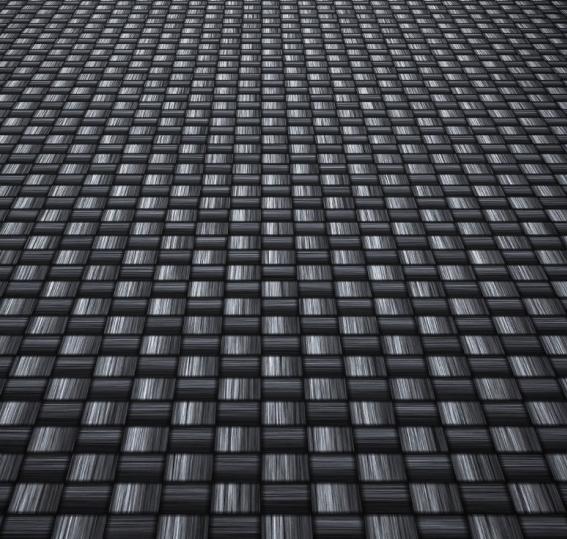 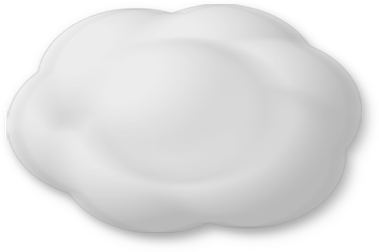 Fabric Connect Cloud
VRF
VRF
I-SID
VLAN
VLAN
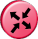 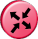 Subnet A
Subnet B
Secure L3 “Stealth” Network (IP VPN)
http://www.youtube.com/watch?v=umR6u5VVdGU
12
[Speaker Notes: Let’s take a moment and talk about the anatomy of these circuit based services. The anatomy of a layer three stealth network is actually very simple. It is nothing more than an I-SID (which is short for I-Component Service ID – Basically a SPB circuit) that is associated with VRF’s. The VLAN’s attached to the VRF’s are given IP addresses, however none of the IP subnets are reachable outside of the IP VPN environment. As such, a stand alone layer three IP internet is created where nothing can enter or exit. It is in essence invisible to the outside world.
This service type is useful for any secure layer three protocol environment such as PCI DSS networks, but are also useful to provide for service separation of possible conflicting protocol environments such as in the case of multiple multicast domains.]
Anatomy of a Layer 2 Stealth Network
A SPB I-SID that is associated with End VLAN’s
No IP addresses assigned*
Provides for a closed non-IP or single subnet IP based network
Typically when used within the Data Center for PCI-DSS systems (IP addresses can be used behind security perimeter*)
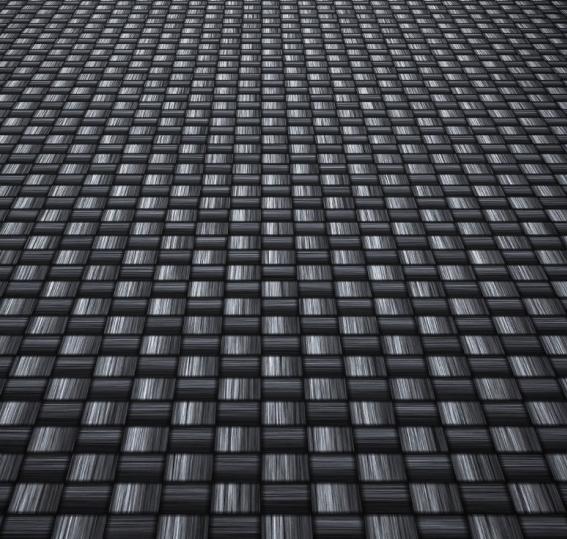 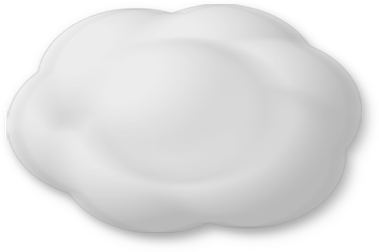 No IP
No IP
Fabric Connect Cloud
I-SID
VLAN
VLAN
Secure L2 “Stealth” Network
http://www.youtube.com/watch?v=pGSYmqAbjBU
13
[Speaker Notes: The anatomy of a layer 2 stealth network is also very simple. It is nothing more than an I-SID that is associated with VLAN’s. The VLAN’s are not given IP addresses however. As such, a stand alone layer two network is created where nothing can enter or exit. These are extremely useful to extend secure Layer two protocol environments such as SCADA. Layer two Dark horse networks allow for the easy and secure distribution of such protocol environments. Additionally, IP can run inside the Layer two dark horse network. But it is a self contained IP subnet that is not routed to the outside world. It is in essence invisible. As a result they can be used for Secure Data Center usage where IP reachability is not nessecarily desireable.
Finally, a comparible service in MPLS, known as Layer 2 VPLS requires roughly 30 to 40 command lines of code to execute whereas a Layer 2 Stealth network in Fabric Connect is in essence one command.]
End-to-End Usage of Stealth networks                  for PCI-DSS Compliance – Example Topology
L3 VSN’s are used and terminated at the field service edge – Alternately ‘Stealth’ L2 VSN’s can also be used
‘Stealth’ L2 VSN’s are used within the Secure Data Center
Identity Engines provides for access control and protection of the PCI-DSS environment
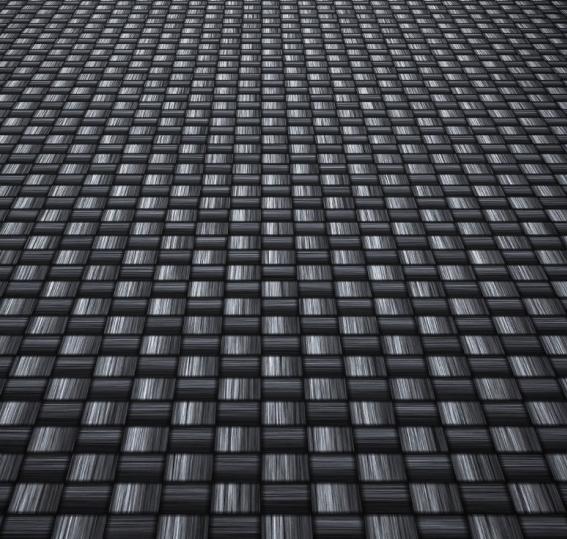 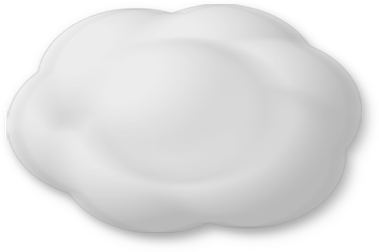 Secure Single Port
PCA-DSS
Application
(Server)
PCA-DSS
Application
(Client)
Data Center
Core Distribution
Fabric Connect Cloud
VRF
VRF
VLAN
FW/IDS
I-SID
VLAN
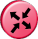 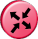 Subnet A
Subnet B
IDE
Secure L2 
“Stealth” Networks
Secure L3 “Stealth”
 Network (IP VPN)
14
[Speaker Notes: These services can be used in tandem and in combination to yield totally closed network topologies. As shown in the slide, a layer 3 VSN is used to extend out the PCI compliant network to far end point of sale applications. These PA-DSS application end systems will gain access to the PCI network via Identity Engines authentication. The L3 VSN is then extended up to the Data Center security demarcation point where there is a single secure port into the perimeters Firewall/IDS boundary. On the other side of the demarcation, Secure L2 VSN’s provide for connectivity to Data Center services. The whole end to end design yields a closed network systems environment that is totally isolated from the outside world. There is simply no way in or out.]
Fully Virtualized Security Perimeter
Data Center Top of Rack
Secure L2 VSNs
VLANs
VLANs
VLANs
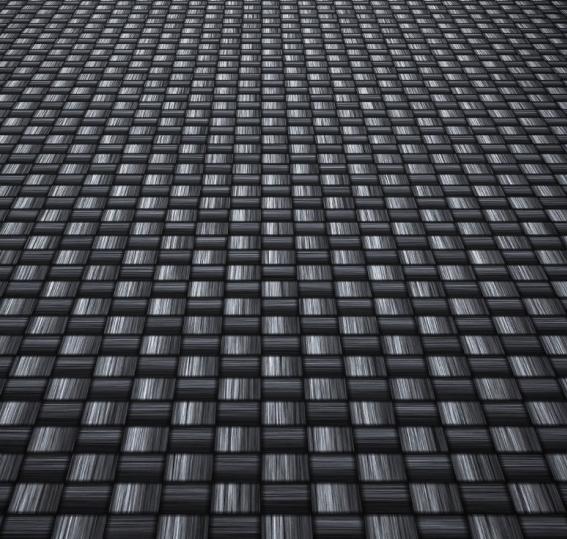 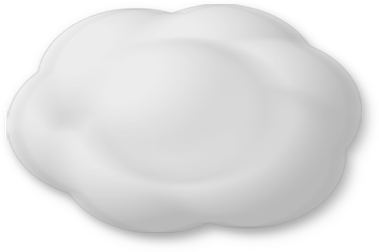 Data Center 1
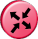 Data Center VRFs*
   *optional
Data Center 2
VLAN
Secure
Data Center
Firewalls
Virtualized
Security
Perimiter
IDE
VLAN
Fabric
Connect
Core
Network
IDS/IPS
VLAN
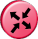 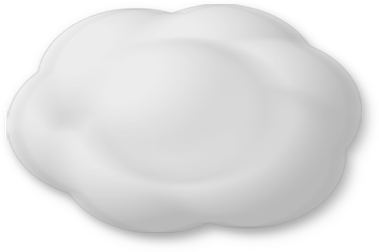 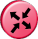 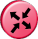 Other user VLANs
Other user VLANs
Secure L3 VSN
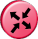 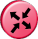 Secure End User VLAN
Secure End User VLAN
15
[Speaker Notes: In this whole model something significant occurs. Users are now in communities of interest where only certain traffic pattern profiles are expected. As a result, zero day alerts of anomaly based IPS/IDS systems become something other than white noise. They become very discrete resources with an expected monitoring profile and any anolamies outside of that profile will flag as a true alert that should be investigated. This enables zero day threat systems to work far more optimally as their theory of operation is to look for patterns outside of the expected behaviors that are normally seen in the network. SPB compliments this by keeping communities strictly separate when required. With a smaller isolated community it is far easier to use such systems accurately. The slide illustrates the value of this virtualized Security Perimeter. Note how any end point is logically on the ‘outer’ network connectivity side. Even though I-SID’s traverse a common network footprint they are ‘ships in the night’ in that they never see one another or have the opportunity to inter-communicate except by formal monitored means. 
Firewalls are also notoriously complex when they are used for community separation or multi-tenant applications. The reason for this is that all of the separation is dependent on the security policy database (SPD) and how well it covers all given applications and port calls. If a new application is introduced and it needs to be isolated the security policy database must be modified to reflect it. If this gets missed or the settings are not correct, the application is not isolated and no longer secure. Again Avaya’s Fabric Connect and Stealth networking help in controlling user’s paths and keeping communities separate. Now the firewalls security policy database can be white listed with a black list deny all policy after that. Now as new applications get installed unless they are added to the white list, they will be isolated by default within the community that they reside in. There is far less manipulation of the individual security policy databases and far less risk of an attack surface developing in the security perimeter due to a misssed policy statement.]
Fully Virtualized Security Perimeter
Data Center Top of Rack
Secure L2 VSNs
VLANs
VLANs
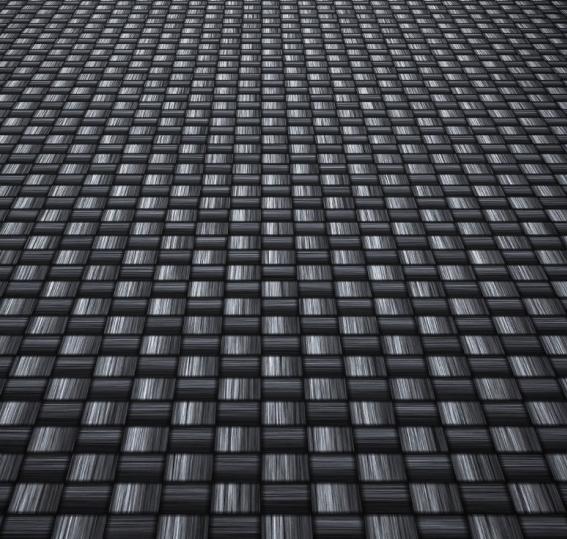 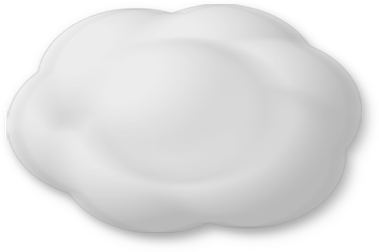 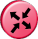 Fabric
Connect
Data Center VRFs*
   *optional
Data Center 1
Data Center 2
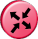 VLAN
VLAN
Secure
Data Center
Virtualized
Security
Perimiter
Firewalls
IDE
IDE
VLAN
VLAN
IDS/IPS
Core
Network
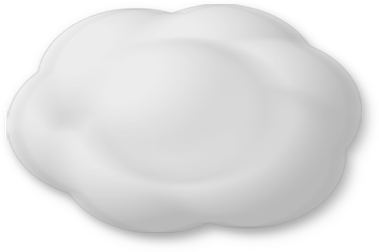 VLAN
VLAN
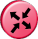 Card Holder 
Data Environment
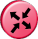 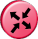 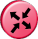 Other user VLANs
Secure L3 VSN
Other user VLANs
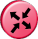 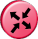 Secure End User VLAN
Secure End User VLAN
16
[Speaker Notes: As mentioned, areas where Stealth network topologies are useful are in networks that require full privacy such as PCI or HIPPA compliance. L3 Virtual Service Networks are perfect for these types of applications or solution requirements. This slide could easily be an illustration for a PCI compliant environment in which all subsystems are within a totally closed L3 VSN IP VPN environment. The only ingress and egress are through well defined virtual security perimeters that allow for the full monitoring of all allowed traffic. This combination yields an environment that, when properly designed, will easily pass PCI compliancy scanning and analysis. In addition, these resilient networks not only are private – they are invisible to external would be attackers. The attack surface is mitigated to the virtual security parameter only. As such, it is practically non-existent.]
The scoop on Sampling…
Sampling allows for the ability to drastically reduce the overall complexity (and cost) of compliance
Requires consistency and modularity in order to provide for maximum return
Modules of the overall solution can be built and templated. Faithful reproduction is strictly required!
Can drastically reduce compliance costs and ongoing maintenance
BEWARE! Small divergence in details CAN cause NON-COMPLIANCE
i.e. PA-DSS app. “A” on OS “1” is different from PA-DSS app. “A” on OS “2” 
Or storage on FC is different from iSCSI or NAS	
V 3.0 increases focus on end to end validation of CDE. Templates and consistency are more important than ever!
Penetration testing methods should be developed and documented
17
[Speaker Notes: As noted earlier, the use of sampling can greatly reduce the cost and complexity of attaining and maintaining compliance. The practice does however require discipline in both the modularity and consistency of the design and implementation. Modules can then in turn be templated and reproduced, but this must be done exactly as defined within the template. Variations will result in the need for scanning. Beware! Small seamingly inconsequential divergences from the templates can result in the need to scan a particulary module, as an example a remote point of sale location where suddenly a new Operating system is used or in a data center where a particular data repository is migrated to a different SAN or non-SAN technology.
As a note, version 3.0 places additional emphasis on the validation of the end to end CDE. This makes templates and consistency of adherence more important than ever.
Also plan on regular penetration testing as well as documented methods for those tests.

But if it is properly done, sampling and templates can drastically reduce the overall compliance and on-going maintenance costs.]
As per ‘Appendix D’… does not change in v3.0
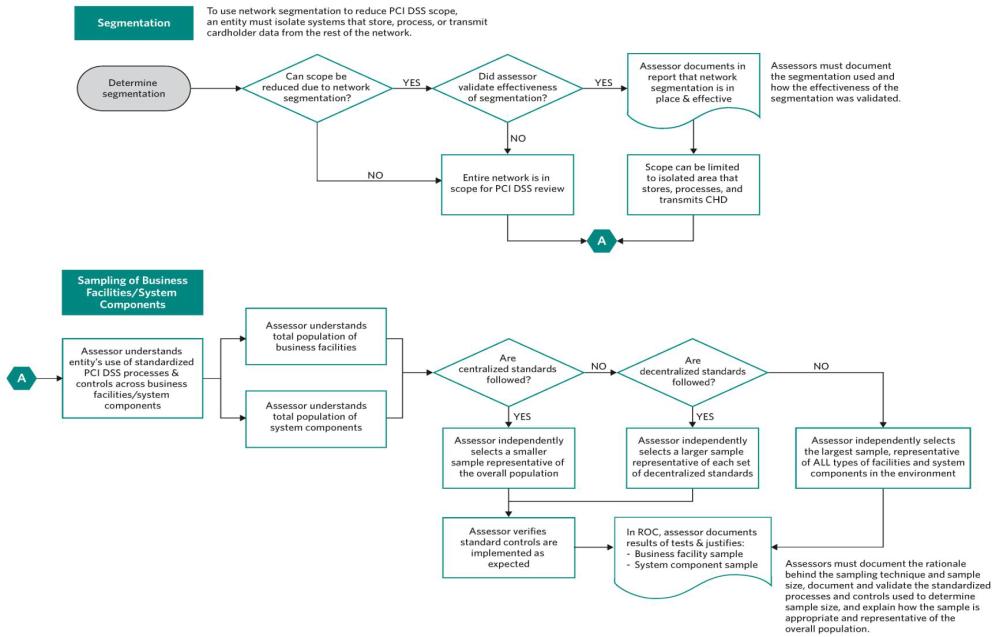 Fabric Connect
addresses all 
segmentation 
requirements!
18
[Speaker Notes: This is Appendix ‘D’ of the PCI-DSS v 2 documentation. Note, that it does not change in version 3.0. As shown, if the requirements for network segmentation are both realized and validated then the whole process effectively moves on to the sampling of Business facilities, system components and practices. Avaya’s Fabric Connect can address all network segmentation requirements without the need for undue complexity such as that introduced by technologies such as MPLS.]
Modularity and Sampling Concept
Data Center Systems
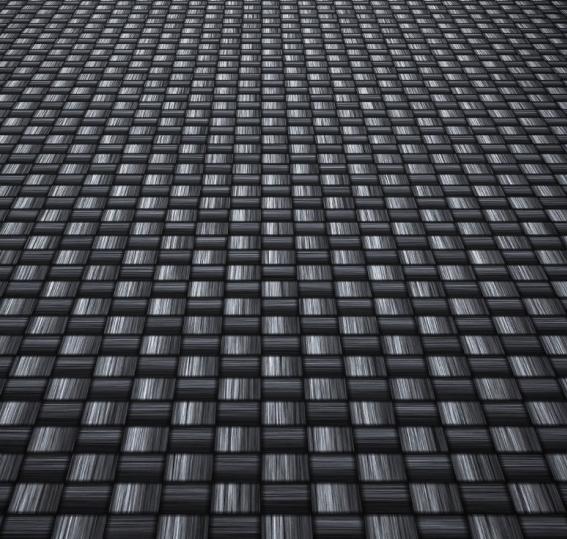 Network 
Distribution 
Systems
Storage 
Systems
Compute 
Systems
Firewall/IDS
Security 
Demarcation
Remote site systems
App/OS
Switch/Network
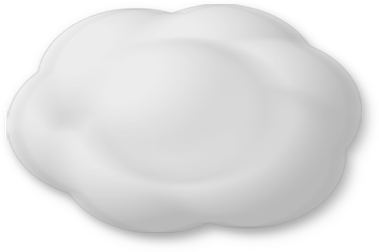 Secure Single Port
PCA-DSS
Application
(Server)
PCA-DSS
Application
(Client)
Data Center
Core Distribution
Fabric Connect Cloud
VRF
VRF
VLAN
FW/IDS
I-SID
VLAN
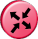 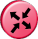 Subnet A
Subnet B
IDE
Secure L2 
“Stealth” Networks
Secure L3 “Stealth”
 Network (IP VPN)
19
[Speaker Notes: This slide shows a higher level view of the modularity and sampling concept. By dictating module demarcation points and implementing the modules exactly as defined within within the templates. Compliancy can be streamlined. As an example, for a remote point of sale location. If a small series of templates were created such as small, medium and large and those templates covered all hardware, network topologies and configurations and those templates were adhered to. Then, at the time of compliance scanning – only one of each site type needs to be fully scanned. Network topology documentation and configurations can be used as due equivelance for all other sites of that type. If an organization is dealing with a large number of points of sales locations this approach can have significant impact on the overall cost and difficulty of attaining and maintaining compliance.]
PCI-DSS Compliance Design Checklist
Terminate L3 VSN’s as close to the edge as possible
When it is not possible. Extend to edge with Secure “Stealth” L2 VSN’s off of the VRF*
Limit port membership into Security Demarcation points.
Single port ideally
Limit port memberships to ONLY PA-DSS endpoints
IDE can provide for complete assurance of proper network placement and ID Management of PA-DSS systems.
Be sure to limit ONLY PA-DSS applications to the Dark Horse environment
Validate Firewall Security Policy Databases (TEST!)
Any public Internet or Wireless usage will require encryption
MACsec can be used for Ethernet Trunk protection where required
IPSec and SSL VPN can be used for secure remote VPN
Develop a detailed network diagram of how the CDE relates to the whole network topology with a focus on isolation methods
Highlight Card Holder Data flow
* Multicast is NOT supported in this configuration
20
[Speaker Notes: From Avaya’s Fabric Connect perspective it’s all about services separation and path control or network segmentation as referred to in PCI-DSS documentation. No other networking technology provides a more comprehensive set of services with so little complexity. As a result, the checklist is fairly easy.
Be sure to terminate L3 VSN’s as close to the edge as possible. Avoid using shared broadcast domains or VLAN extensions via tagged trunks. If VLAN extensions are required, use L2 VSN’s to maintain total separation. 
Limit port memberships into the security demarcation only to those required. Ideally this should be a single port membership to prevent unauthorized system access to the DMZ. Limit port memberships ONLY to PA-DSS endpoints. Identity Engines can greatly ease the enforcement of these access policies. 
Avoid mixing any non PA-DSS applications in the PCI-DSS Stealth topology even if they do not access anything on the outside, as such mixing can result in the violation of templates and hence require full site scanning.
Validate the security demarcation module and create a defined security policy database and network topology template. Be sure to do testing of the demarcation to be sure that the policy database is enforced.

Finally, avoid the use of the public Internet or wireless services within the end to end design. When this can not be avoided use encryption to protect transit data. MACsec encryption can be used to protect exposed Ethernet trunks and full VPN encryption can be used with IPSec or SSL to provide end point or even branch site connectivity. Be sure to have the VPN Gateway attached directly to the Stealth topology to ensure that there are no exposed unencrypted data paths.]
In Conclusion…
While IP Virtual Private Networks are nothing new, Avaya takes the concept to a new level with Fabric Connect
Flexible and nimble service extensions and nodal mutability lend itself to an incredibly mobile secure networking paradigm
“Stealth” Networking – Fast, nimble and invisible
“Stealth” Networks can be used to facilitate traditional privacy concerns such a PCI and HIPAA compliance
Next generation private network requirements such as mobility for emergency response, military and/or field based operations
Avaya’s Fabric Connect can deliver all modes of secure private connectivity
Layer 2 requirements
Layer 3 requirements
Mobile requirements
21
[Speaker Notes: While private IP VPN environments have been around for years they are typically clumsy and difficult to provision. This is particularly true for environments where quick dynamic changes are required. As an example, the typical MPLS IP VPN provisioning instances will require approximately 200 to 250 command lines depending on the vendor and the topology. Interstingly much of this CLI activity is not in provisioning MPLS but in provisioning other supporting protocols such as IGP’s and BGP. Also, consider that all of this is for just the initial service path. Any redundant service paths must then be manually configured. Compare with Avaya’s Fabric Connect which can provide the same service type with as little as a dozen commands. Additionally, there is no requirement to engineer and provision redundant service paths as they are already provided by SPB’s intelligent fabric. 
As a result, IP VPN’s can be provisioned in minutes and be very dynamically moved or extended according to requirements. An article on the evolution of E-911 speaks to how an L3 VSN IP VPN morphs over the duration of a given emergency with different agencies and individuals coming into and out of the IP VPN environment on a fairly dynamic basis based on their identity, role and group associations.
Furthermore, SPB nodes are themselves mutable. Once again, IS-IS provides for this feature. An SPB node can unplug from the network and move to the opposite end of the topology which can be 100’s or even 1000’s of kilometers away. There they can plug back in and IS-IS will communicate the nodal topology information as well as all provisioned services on the node. The SPB network will in turn extend those services out to the node thereby giving complete portability to that node as well as its resident services.
In addition, SPB can provide separation for non IP data environments as well. Protocols such as SCADA can enjoy an isolated non IP environment by the use of L2 VSN’s and further they can be isolated so that there is simply no viable path into the environment for would be hackers.
This combination of privacy, fast mutability of both services and topology lend to what are termed as Stealth Network Services. They are dark, so that they can not be seen or attacked due to the lack of surface for such an endeavor. They are swift in the way they can morph by services extensions and they are extremely mobile, providing for the ability for nodes to make whole scale changes to the topology and still be able to connect to relevant provisioned services without any need to re-configure. Any other IP VPN technology would be very hard pressed to make such claims, if indeed they can make them at all! Avaya’s Fabric Connect based on IEEE 802.1aq sets the foundation for the true private cloud. With it PCI-DSS compliance becomes a breeze.

Thanks for your time! For more details on Stealth Networking technology feel free to visit my blog site as listed on the slide. The latest article speaks to their use in the metro and transit authority space and the previous article speaks to their use in the evolution of NG-9-1-1 Emergency Response infrastructures.]
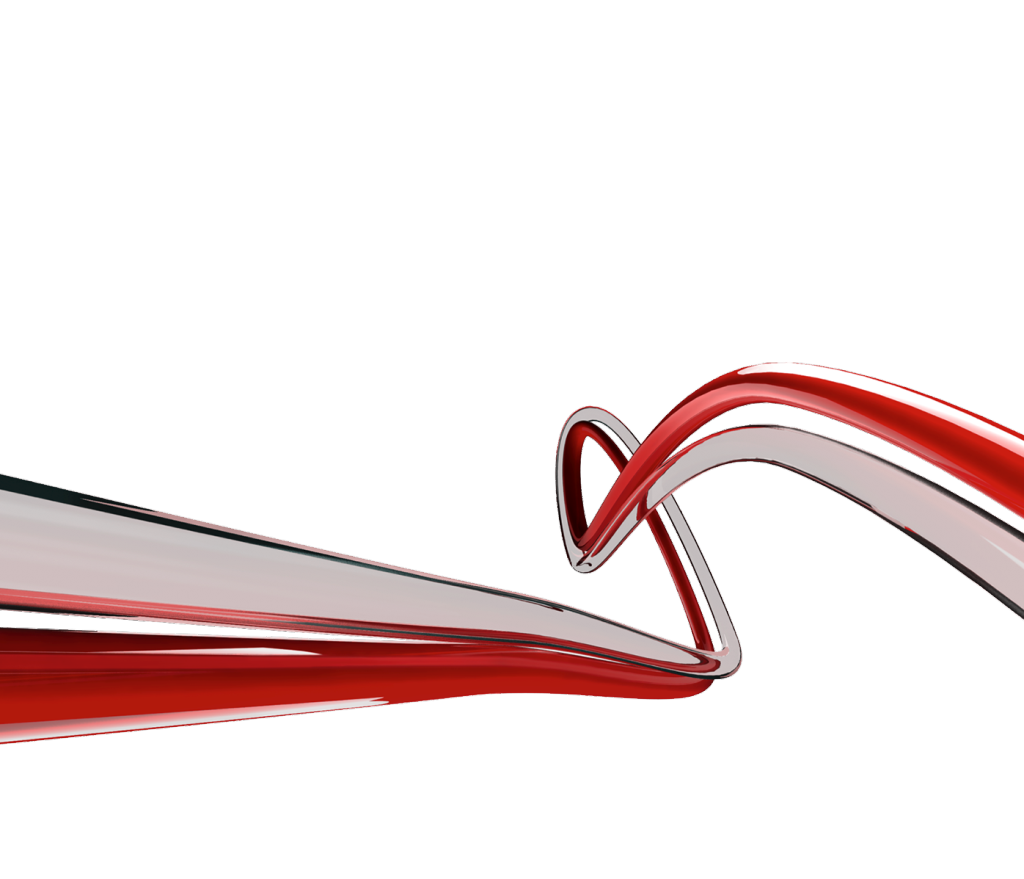 Thank You!
Ed Koehler 
You Tube Channel - https://www.youtube.com/channel/UCn8AhOZU3ZFQI-YWwUUWSJQ
Blog – http://edkoehler.wordpress.com/
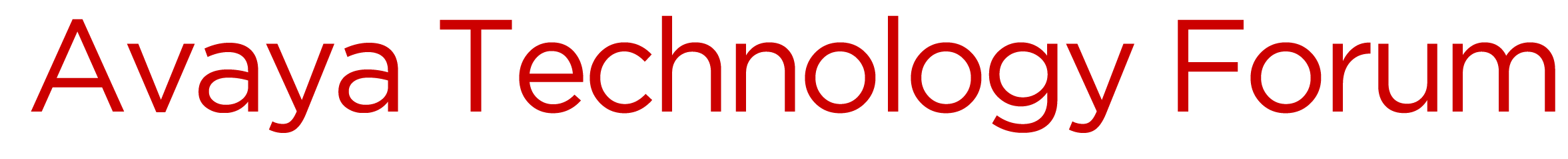 BEST OF ATF SPEAKER AND TEAM AWARD
Be sure to tweet your feedback on this presentation
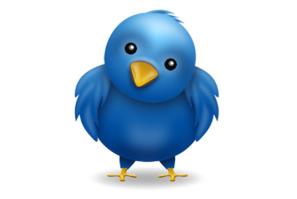 #AvayaATF
Winners will be announced at closing of event
23